Современные подходы в профессиональной ориентации молодежи
Шаркунова Юлия Владимировна
к.п.н., заведующая кафедрой педагогики 
и психологии ТОГИРРО
Самоопределение молодежи в современных условиях
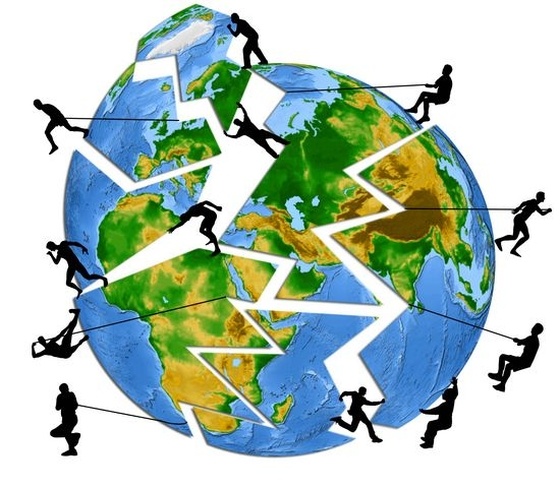 Акцентирование личностного самоопределения в ущерб социальному, 
в котором недооценивается стимул самореализации «для общества»
Современная профориентация
на макро уровне:
 успешная социализация и эффективная самореализация молодежи, для развития ее потенциала в интересах России;
на микро уровне: 
диагностика, развитие и использование ресурсов человека для самостоятельного формирования  траектории успешной реализации
Новизна подхода в профориентации
Понимание профессионального самоопределения как самостоятельного формирования  личного образовательно-профессионального формата на протяжении жизни, а не однократного выбора профессии.
Переход от «мероприятийного подхода» к системному.
проекция своих целей на конкретные условия региона, разработке их реализации в форме возможных проектов и преобразующей деятельности
развитие ценностной и эмоциональной сфер старшеклассников на основе познания культуры региона,  
сформированного чувства патриотизма к малой родине
изучение современного состояния социально-экономического развития в регионе и прогнозирование востребованных направлений профессиональной деятельности
Формирование положительного образа 
своего будущего в регионе
наличие у молодежи намерений самоактуализации в регионе
Информационные методы:
http://www.skolkovo.ru/
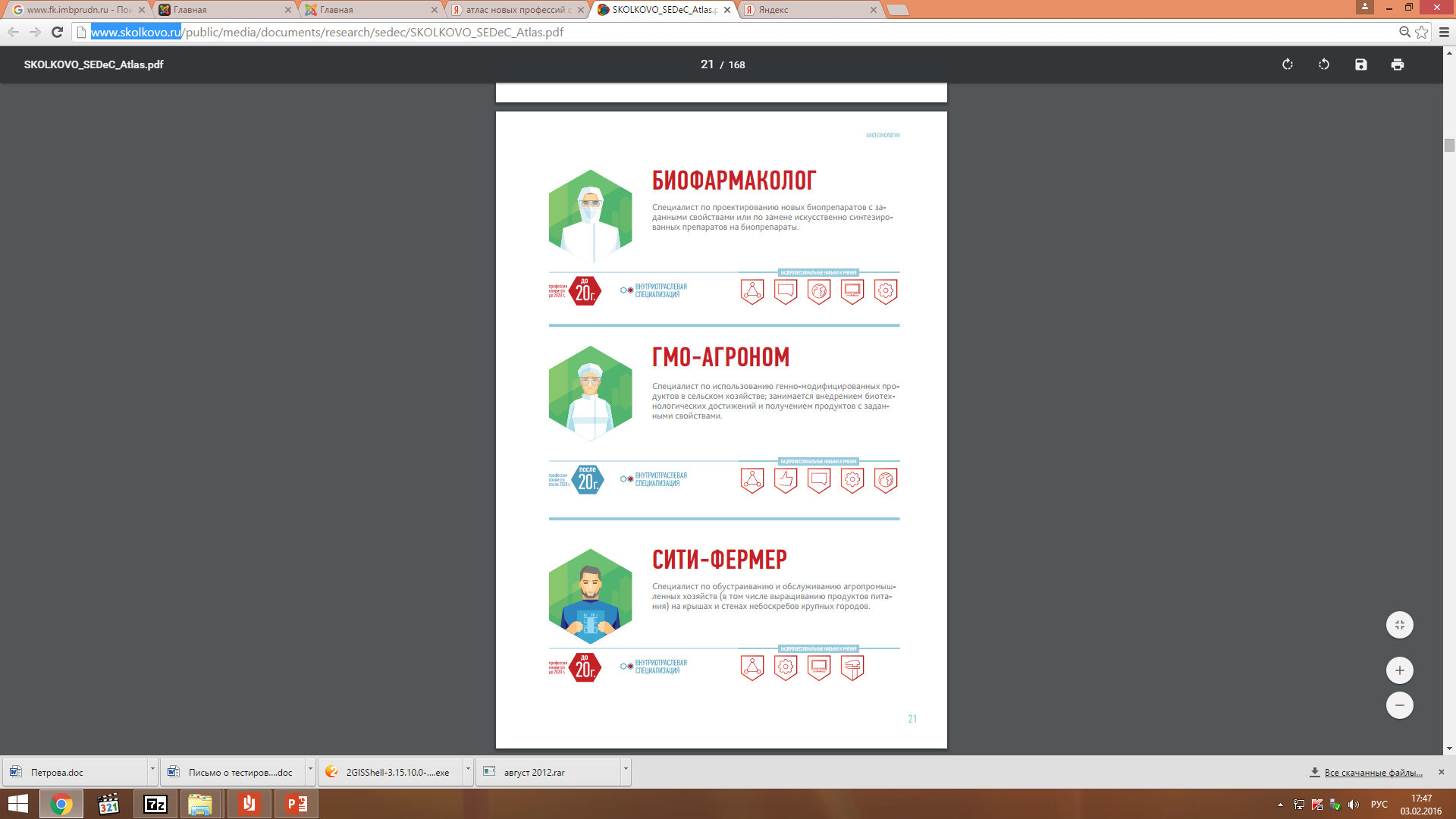 о рынке труда 
 о рынке образования (где получить образование по выбранной специальности)
 об инфраструктуре профориентации (где получить консультацию, пройти стажировку и т.п.)
Активизирующие методы
направленны на формирование внутренней готовности к самостоятельному и осознанному построению своего жизненного пути.
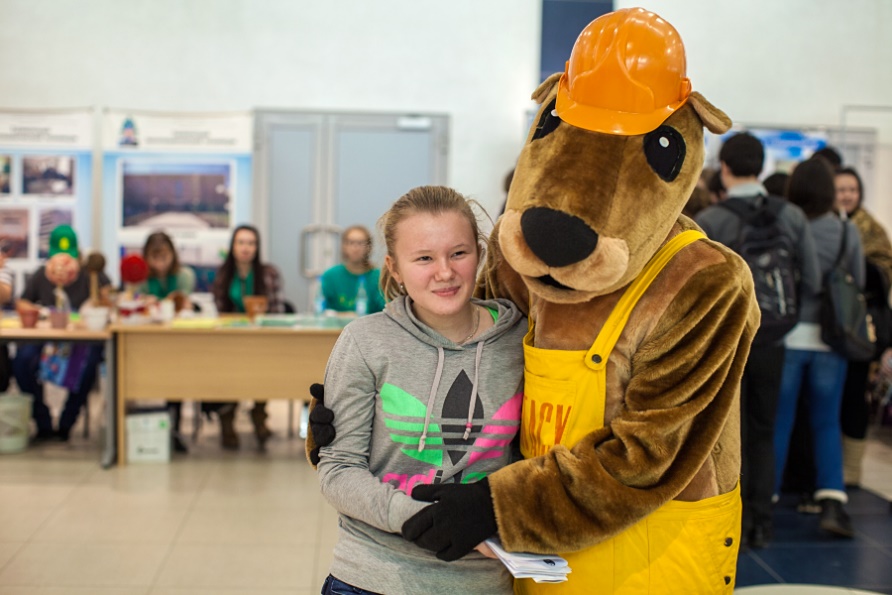 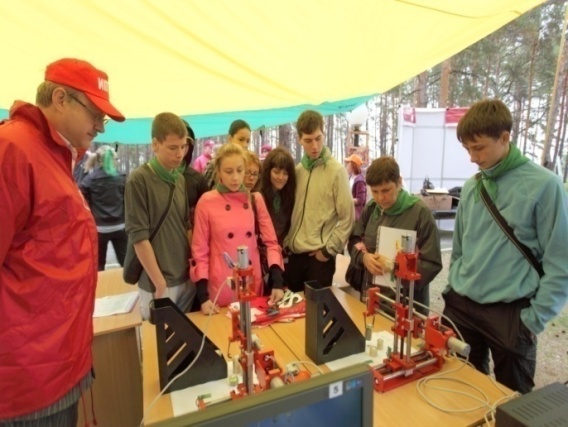 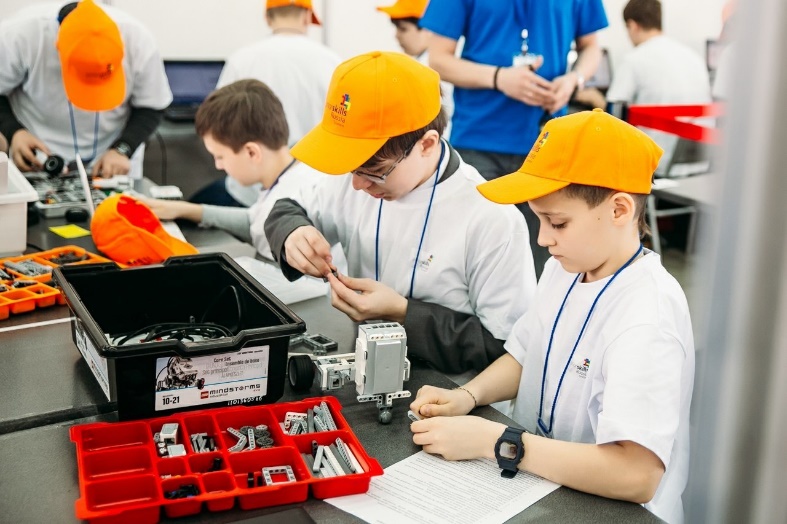 Развивающие методы
направленны на формирование различных знаний, умений и навыков, необходимых для овладения той или иной профессией и успешной социализации.
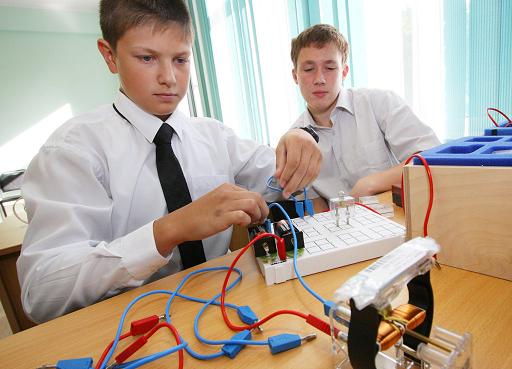 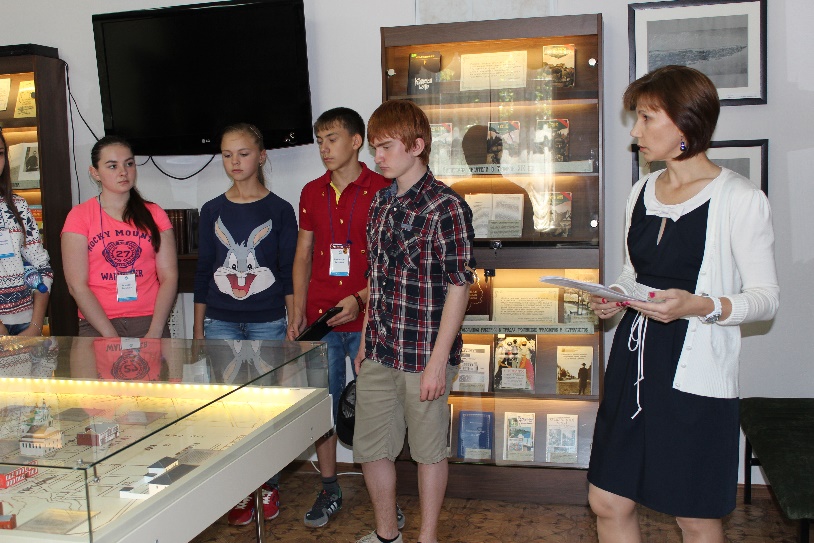 Диагностико-консультационные методы,
направленные на установление соответствия учащегося тому или иному виду деятельности путем сопоставления его особенностей и требований к профессиям.
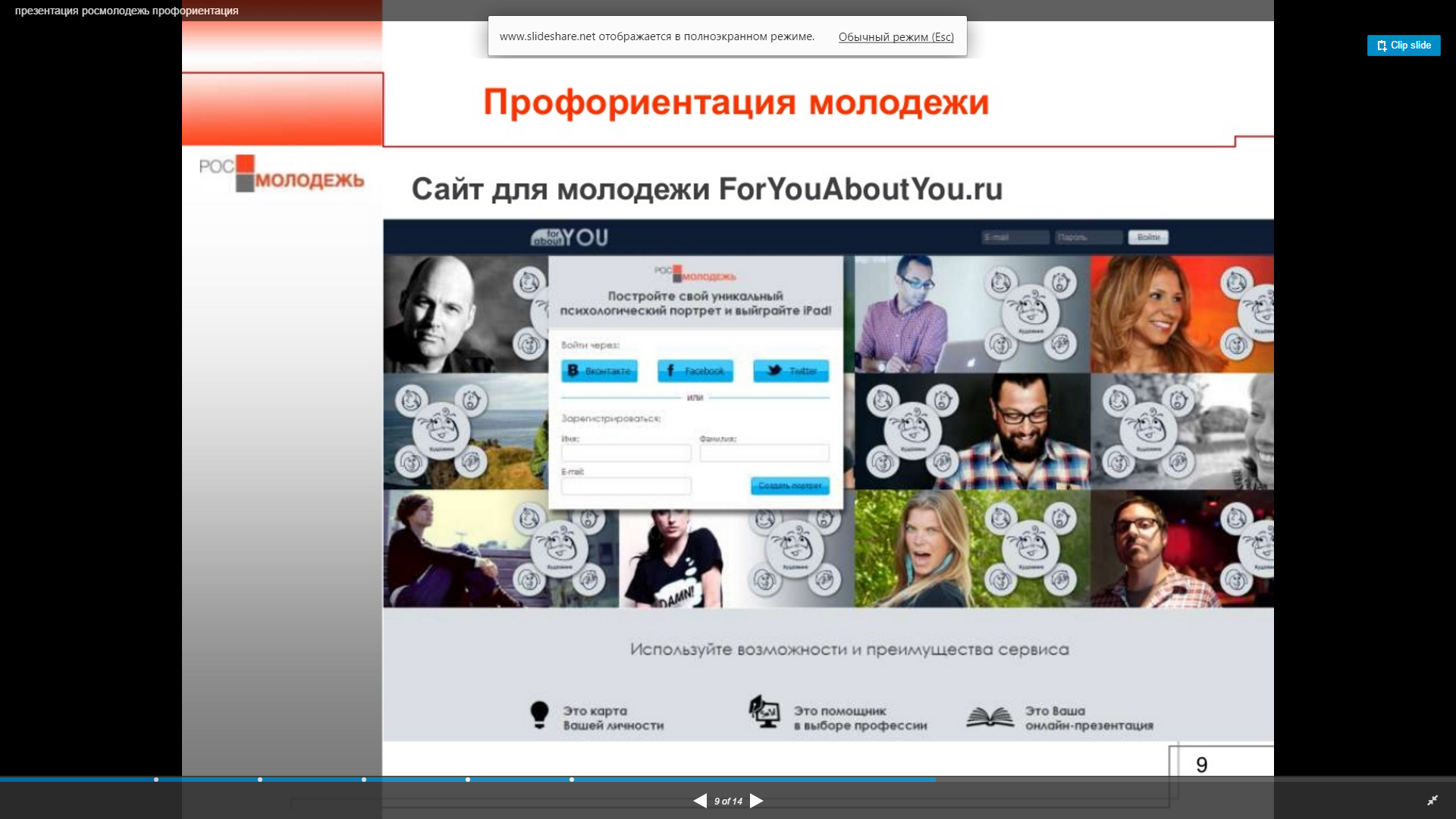 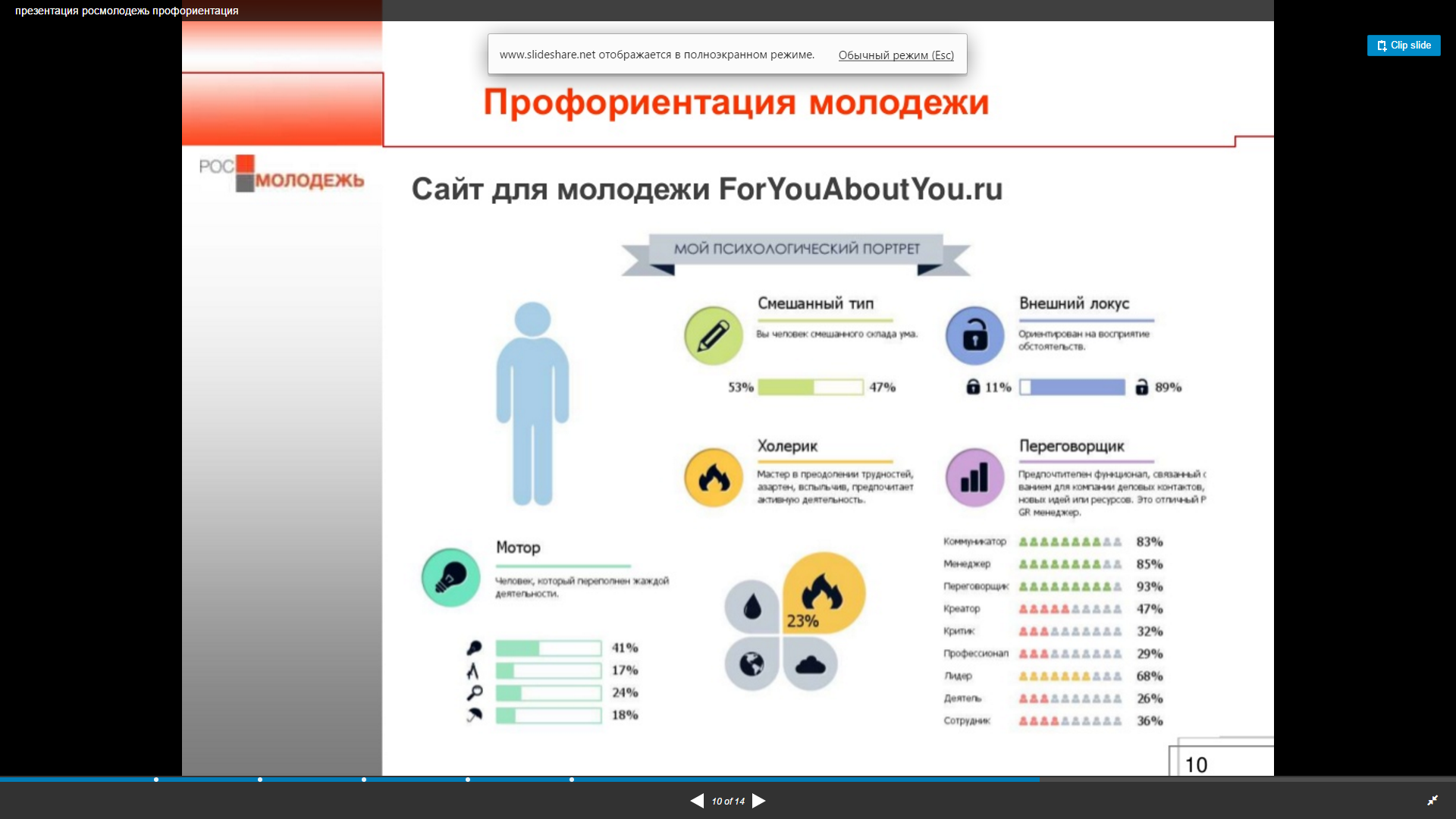 Профориентационное пространство Тюменской области
Высшие и профессиональные образовательные организации
Общеобразовательные организации
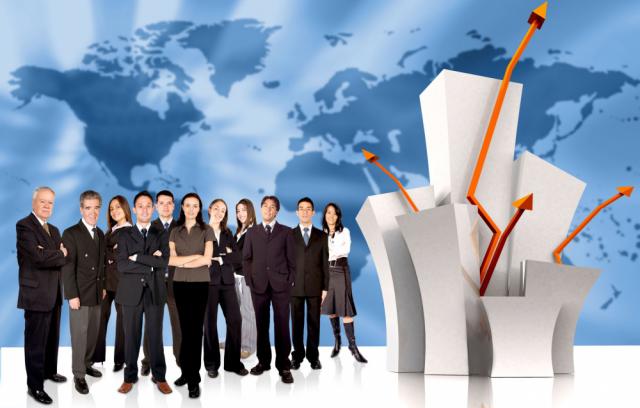 Коллективное развитие региона через успешность 
каждого человека
Экономическая площадка Тюменской области
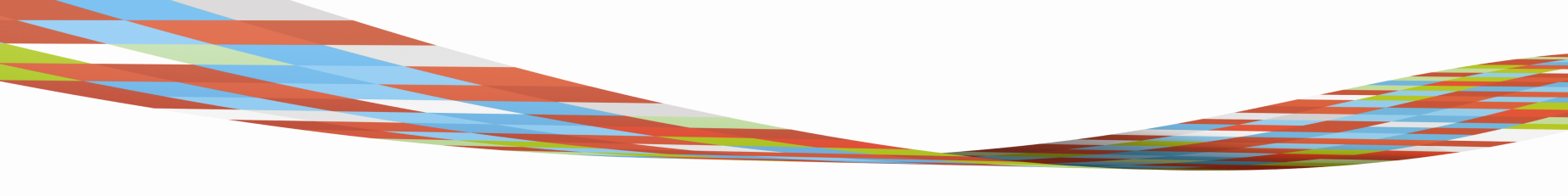 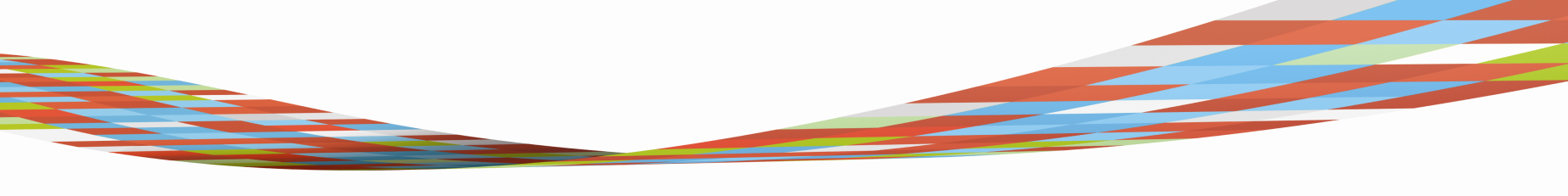 2